Semantisatieverhaal A:
Zola trainde voor een hardloopwedstrijd. Zij snakte naar een medaille, ze had daar heel veel zin in en dat leek haar zó tof om te krijgen. Dus trainde ze veel. Op een ochtend liep zij een extra rondje in het park. Het had flink geregend, waardoor het oppassen geblazen was, je moet goed uitkijken: de paden waren glad en er waren enórme plassen water. Soms lag er zoveel water dat er een soort stroming was ontstaan. Net als bij een rivier. De stroming betekent de beweging van het water in bijvoorbeeld een zee of rivier. Zola moest goed uitkijken waar ze liep. Ze wilde niet vallen. Toch gebeurde dat. Zola gleed uit en schaafde haar knie langs een stuk beton met vlijmscherpe punten, heel erg scherpe punten. Zola voelde meteen een stekende pijn en het bloedde ook. Een voorbijganger stopte om te helpen. Die zei: “Daar moet je echt mee naar de dokter. Zo’n wond kan gaan ontsteken door een bacterie.” Een bacterie is het kleine onzichtbare beestje waarvan je soms ziek wordt. De dokter vertelde dat het inderdaad levensgevaarlijk, heel erg gevaarlijk, kon worden als er vuil in een wond kwam. Zola kreeg een zalf voor op de wond, en ze ging met een gerust hart, zonder zorgen, naar huis. Een week later ging ze weer voorzichtig trainen. En toen kwam de dag van de hardloopwedstrijd. Zola rende zonder pijn en genoot van het vertier, het plezier. En bij de finish kreeg ze de medaille waar ze zo naar snakte. Nu leert ze anderen die ook trainen voor een hardloopwedstrijd dat goed opletten net zo belangrijk is als hard trainen. “Je moet altijd ergens rekening mee houden als je buiten sport, zeker na regen.” Je moet ervan uitgaan dat iets kan gebeuren. Wie van jullie vindt hardlopen ook leuk? Ik heb vroeger ook wel hardgelopen maar ik kreeg vaak kramp, korte, erge pijn in een spier. En toen ben ik gestopt.
A
[Speaker Notes: Woordenoverzicht
snakken naar: heel veel zin hebben in
de bacterie: het kleine onzichtbare beestje waarvan je soms ziek wordt
met een gerust hart: zonder zorgen
levensgevaarlijk: heel erg gevaarlijk
de stroming: de beweging van het water in een zee of rivier
het is oppassen geblazen: je moet goed uitkijken
de kramp: de korte, erge pijn in een spier
ergens rekening mee houden: ervan uitgaan dat iets kan gebeuren
vlijmscherp: heel erg scherp
het vertier: het plezier]
Gerarda Das
Antoinette Duijf 
Mandy Routledge
Francis Vrielink
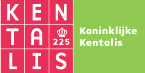 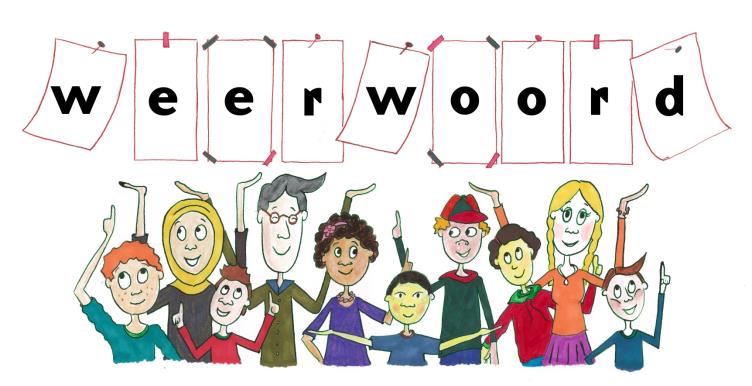 Week 27 – 1 juli 2025
Niveau A
snakken naar
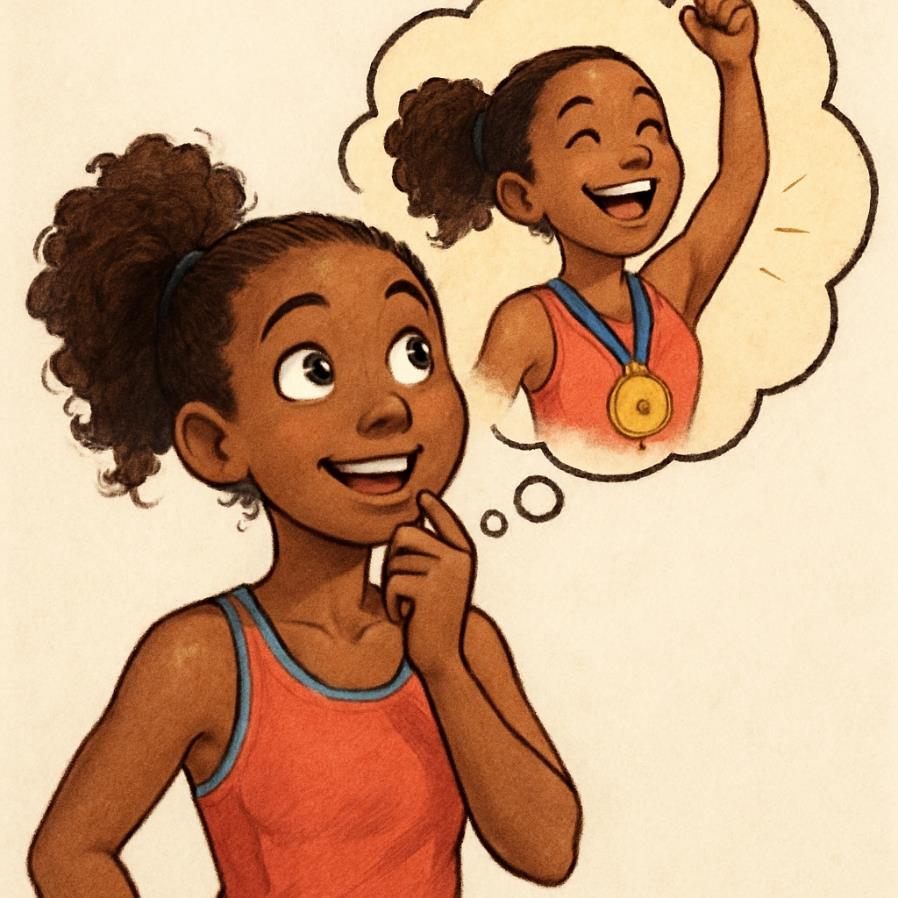 het is oppassen geblazen
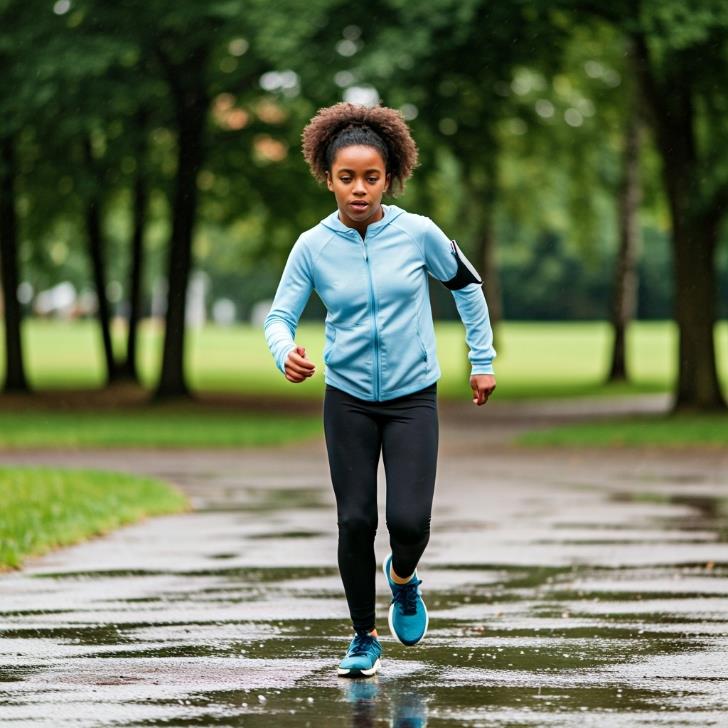 de stroming
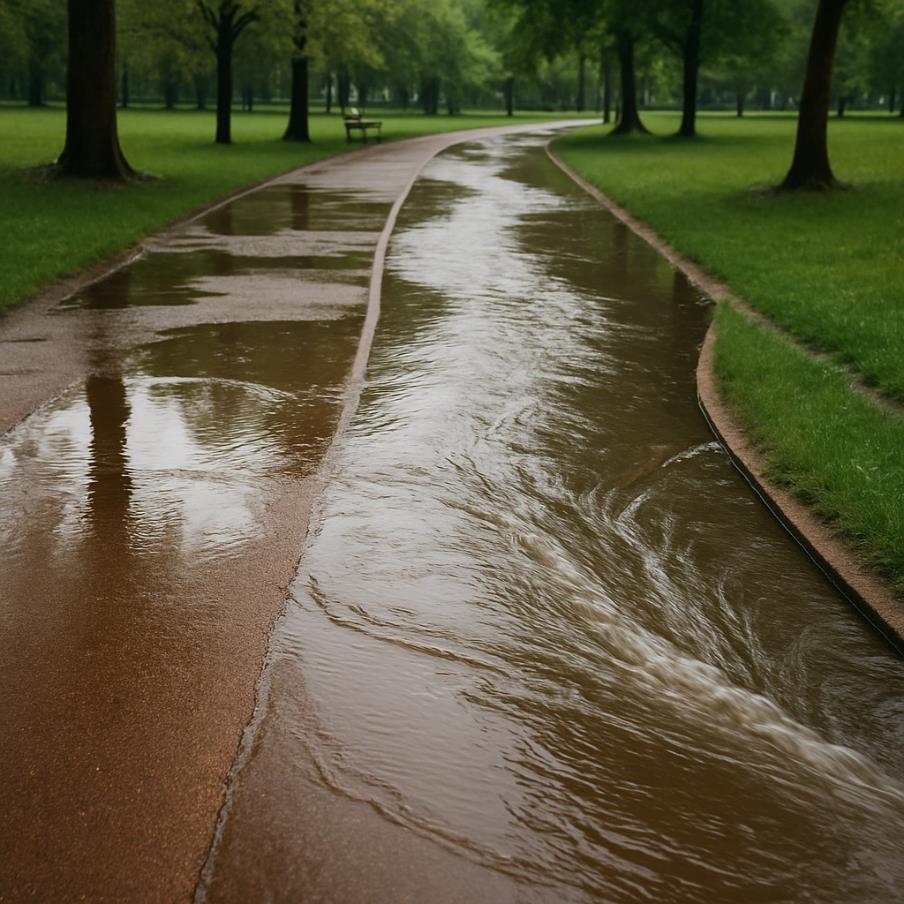 vlijmscherp
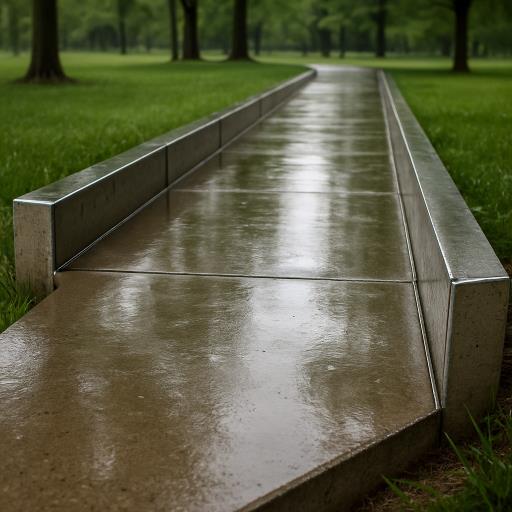 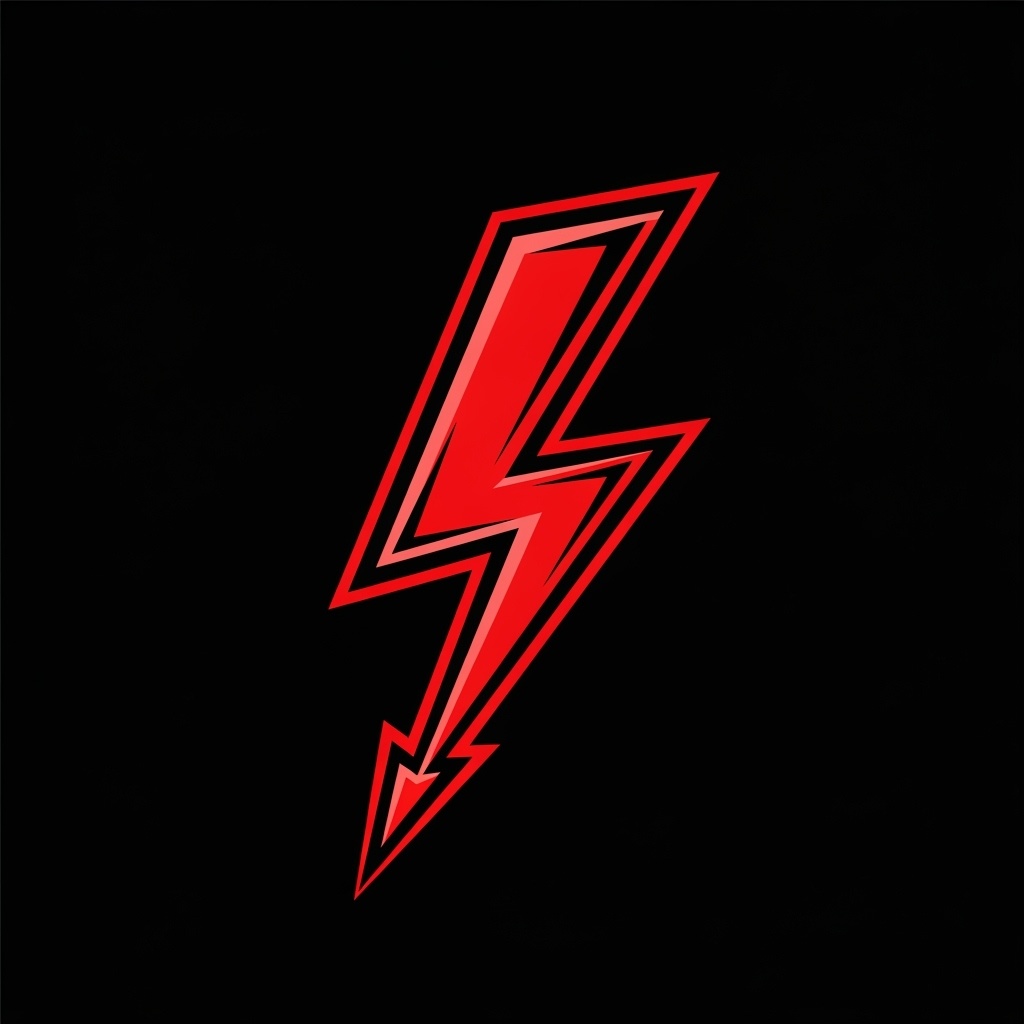 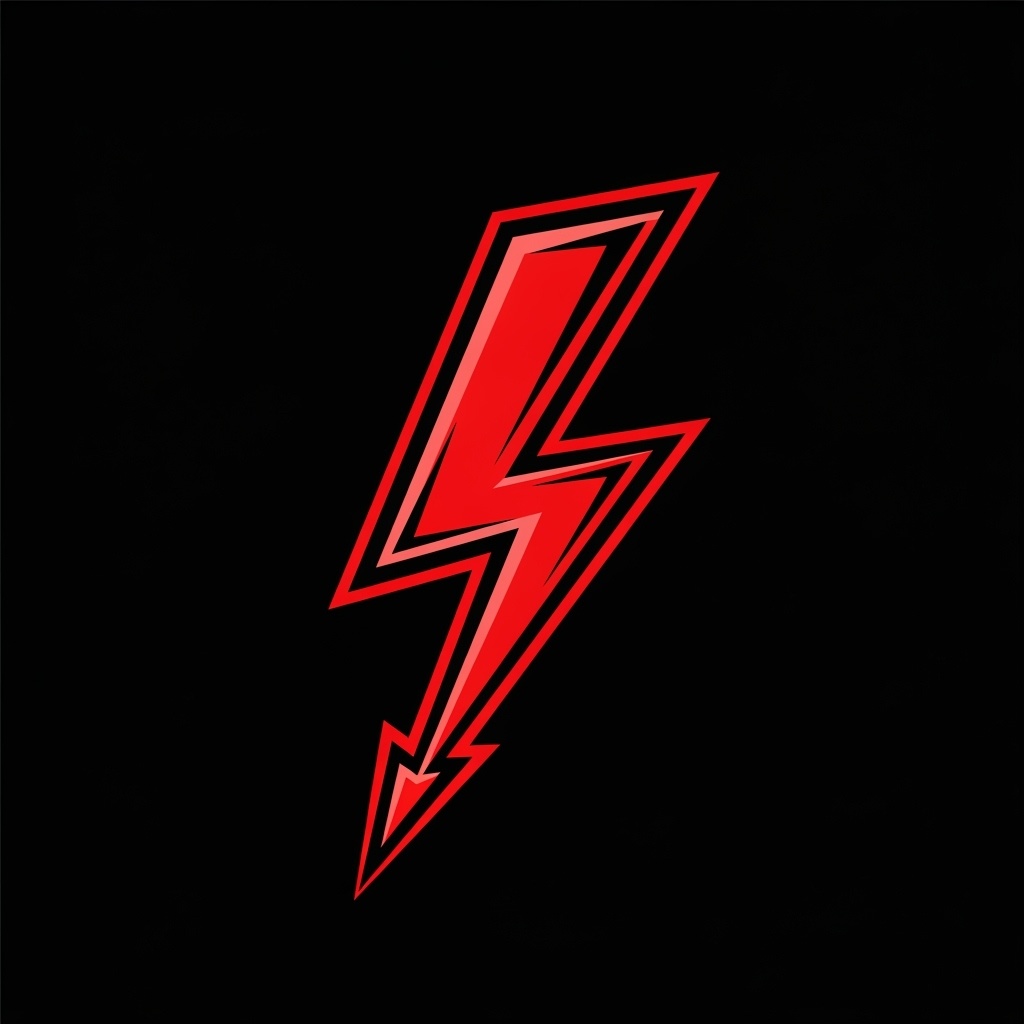 de bacterie
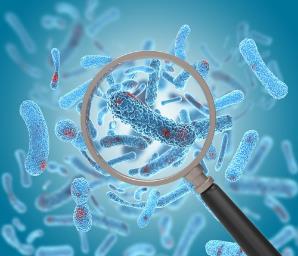 levensgevaarlijk
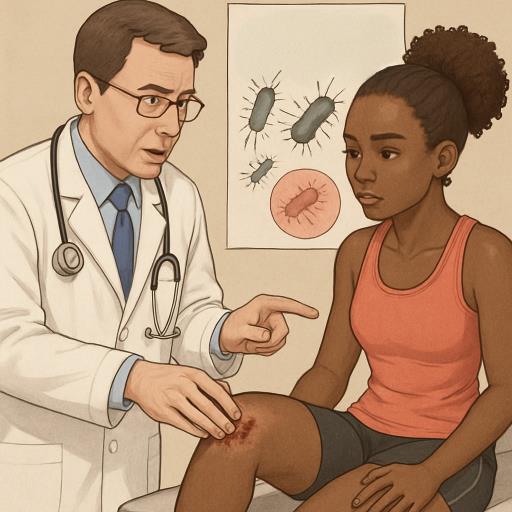 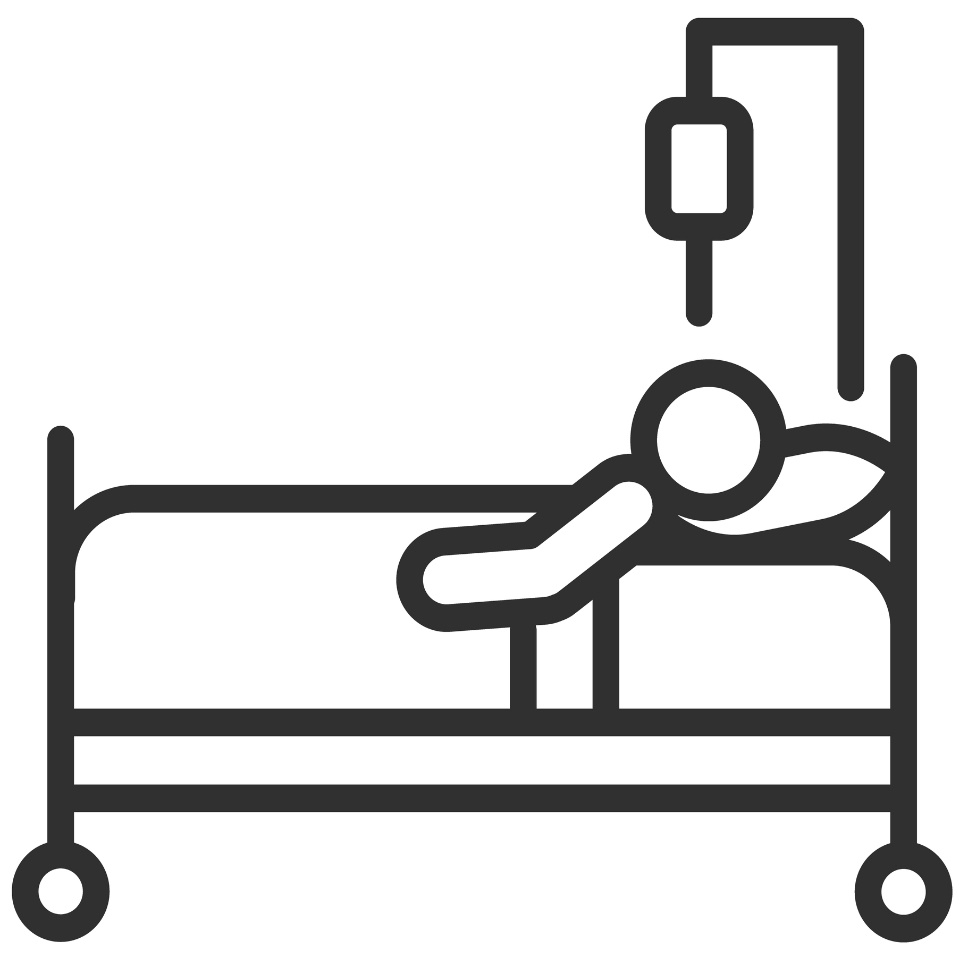 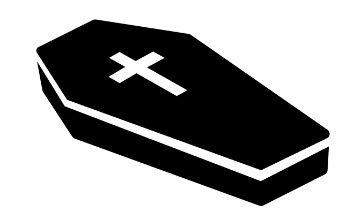 met een gerust hart
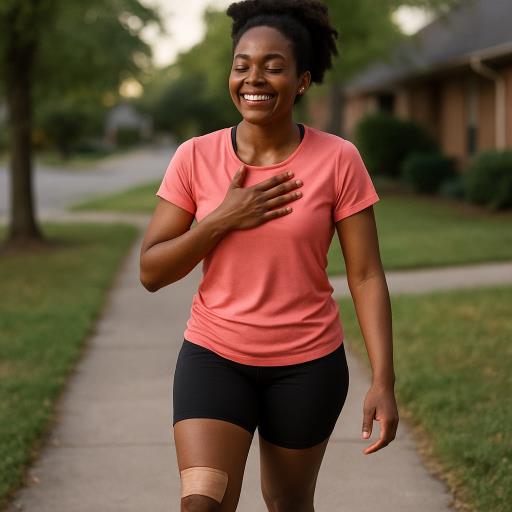 het vertier
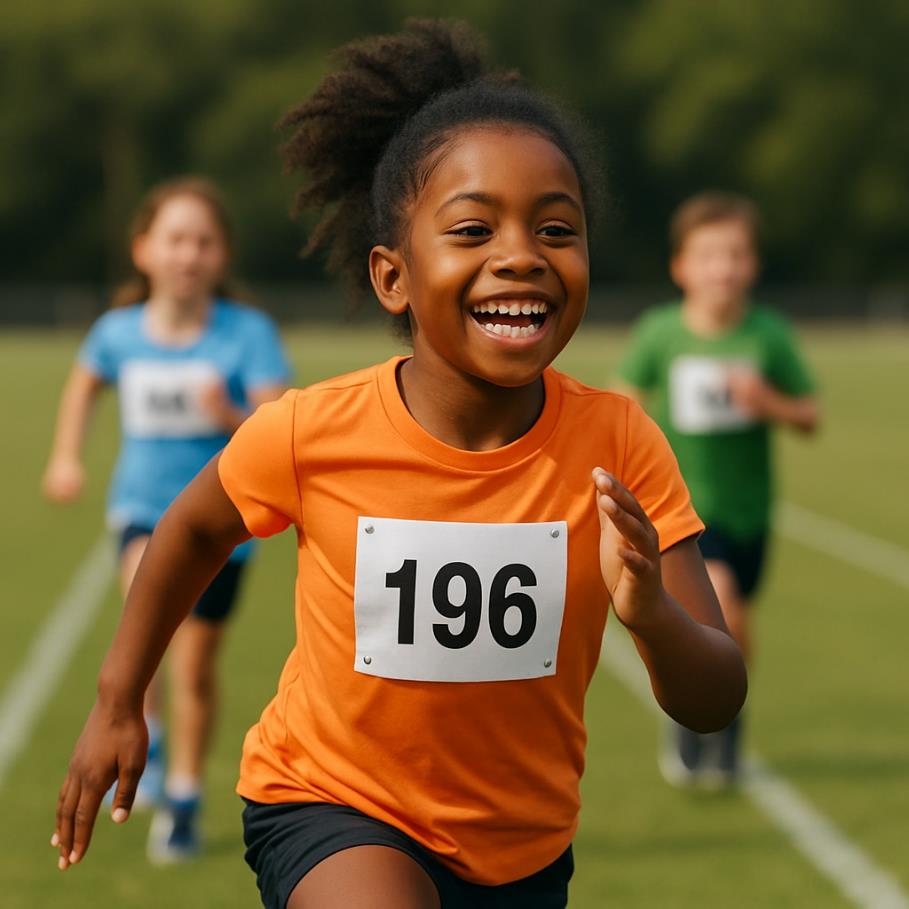 ergens rekening mee houden
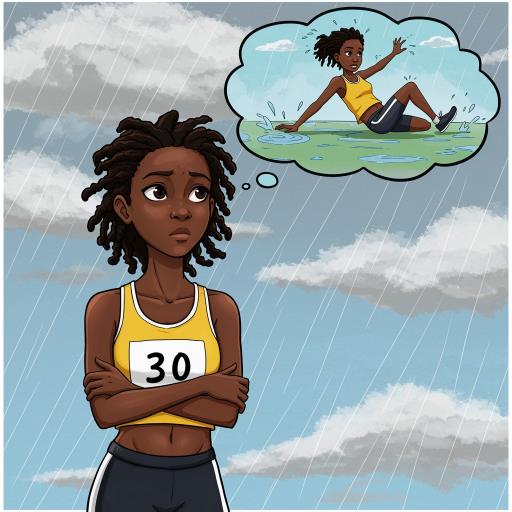 de kramp
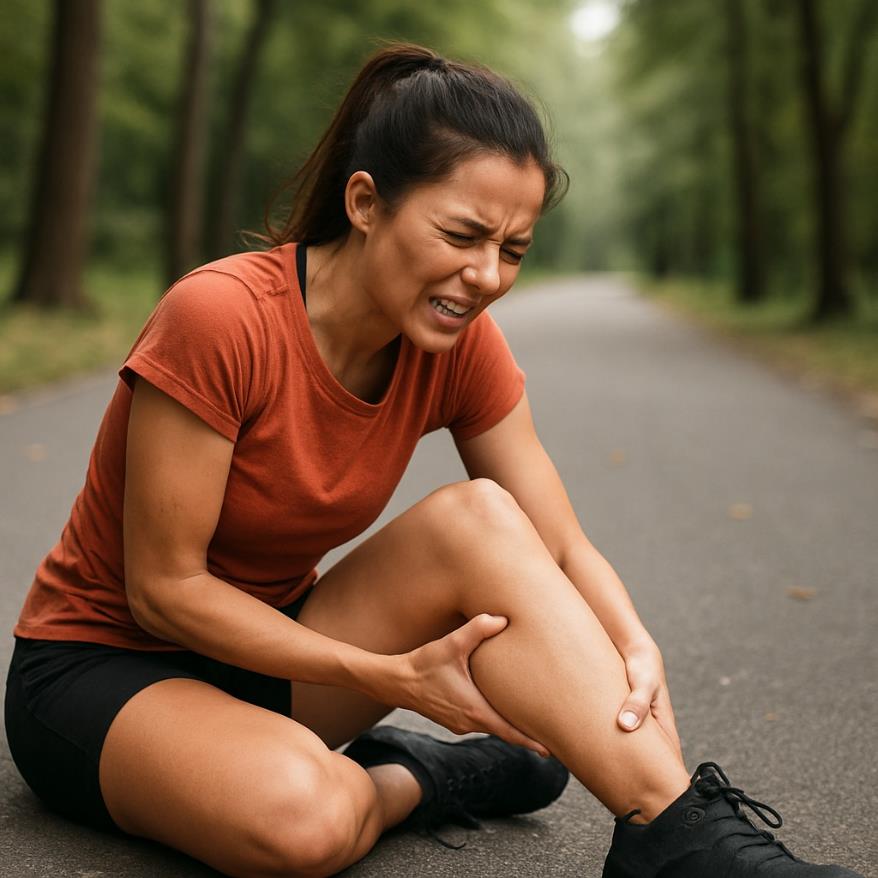 Op de woordmuur:
het vertier
de verveling
= toestand waarin je niet weet wat je moet doen en ook geen zin hebt om niets te doen

 
    


Dit meisje heeft nergens zin in, ze voelt veel verveling.
= het plezier
 
 
 
  



Zola genoot van het vertier tijdens de wedstrijd.
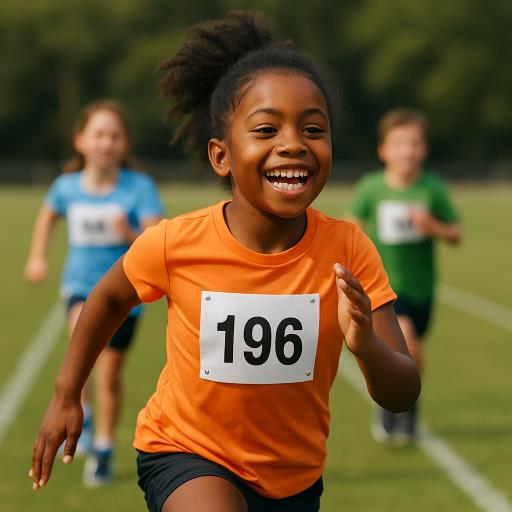 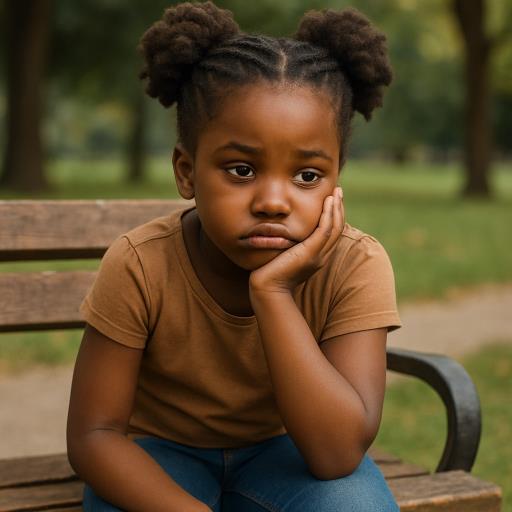 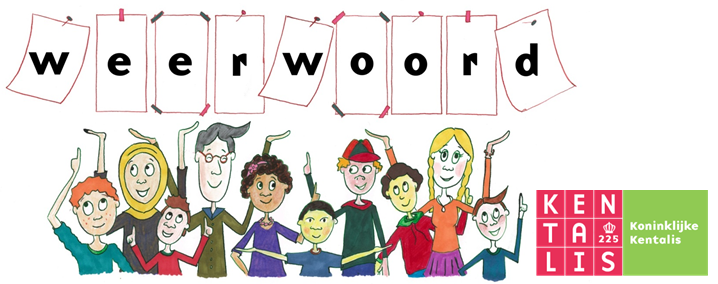 afkerig zijn van
snakken naar
= geen zin hebben in
 
 
 
  




Hij is afkerig van groenten.
= heel veel zin hebben in

 
 
 
  


Zij snakt naar een medaille.
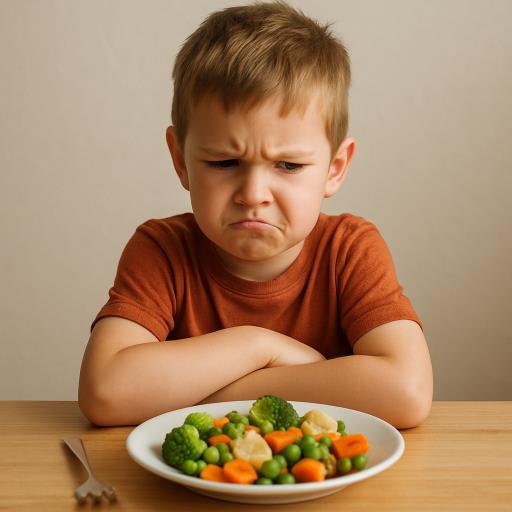 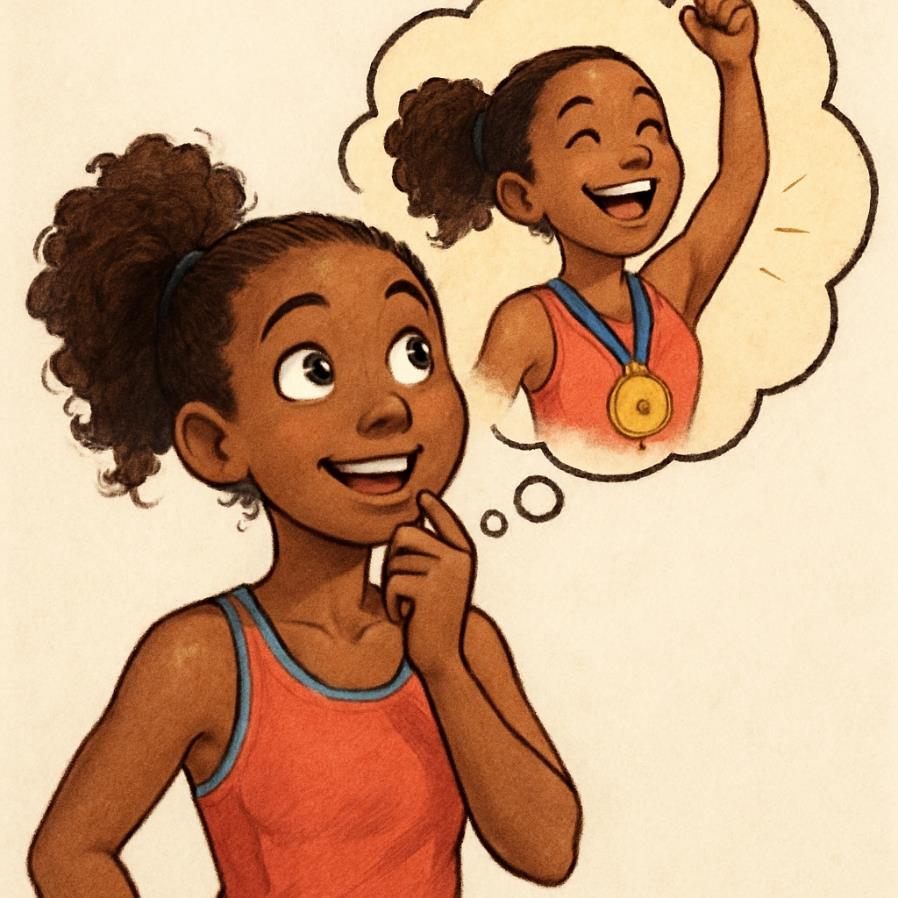 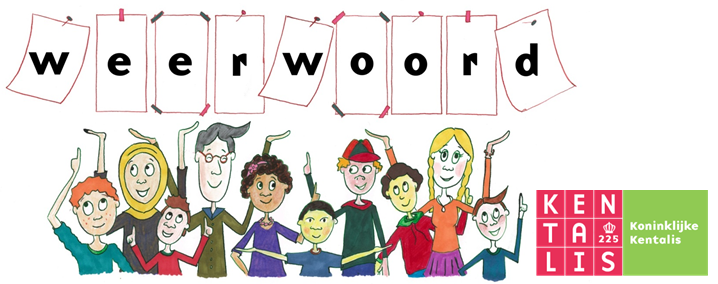 met een
met angst
gerust hart
en beven
= uiting van bezorgd-heid over dingen, die staan te gebeuren of die men verwacht
 
   




Met angst en beven luisterde zij naar de dokter.
= zonder zorgen
 
 
 
  



Met een gerust hart liep zij weg omdat het goed komt met haar knie.
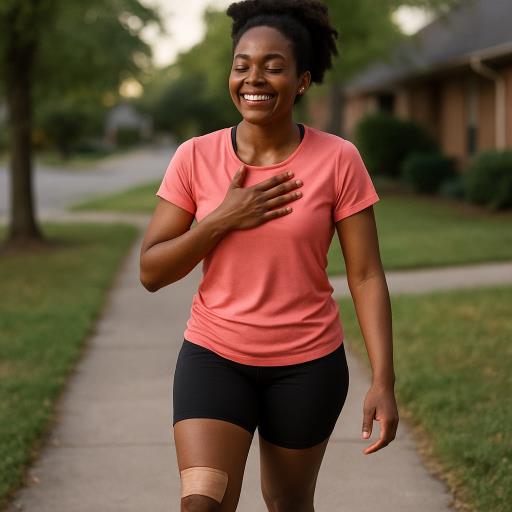 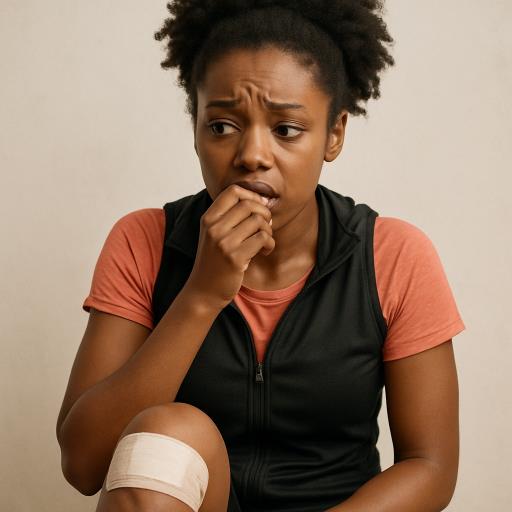 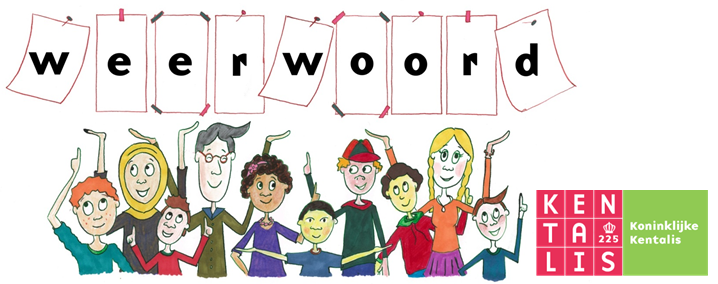 het is oppassen geblazen
er is geen vuiltje aan de lucht
= je moet goed uitkijken

 
   




Het was oppassen geblazen bij het rennen op de natte weg.
= er is niets aan de hand, alles is in orde
 
 
  




Hij rende door het park en er was geen vuiltje aan de lucht.
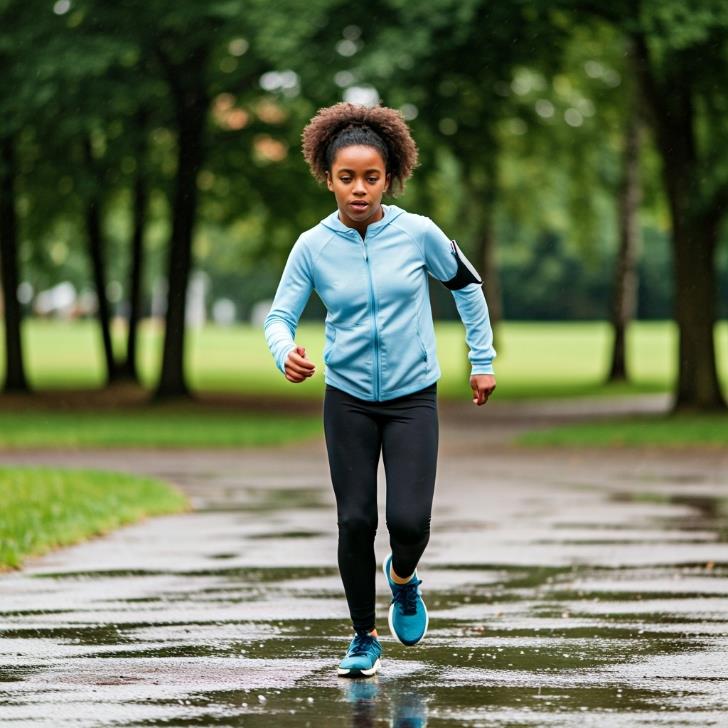 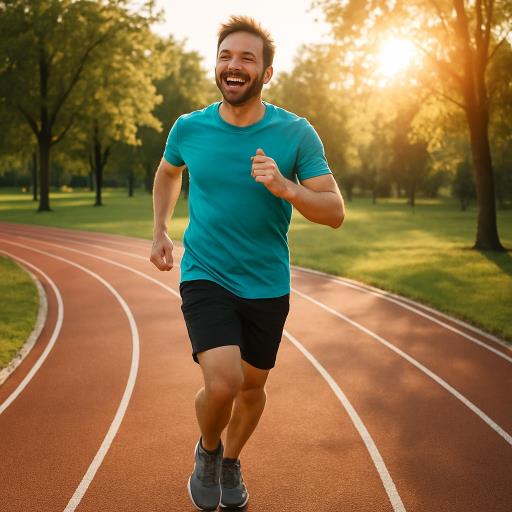 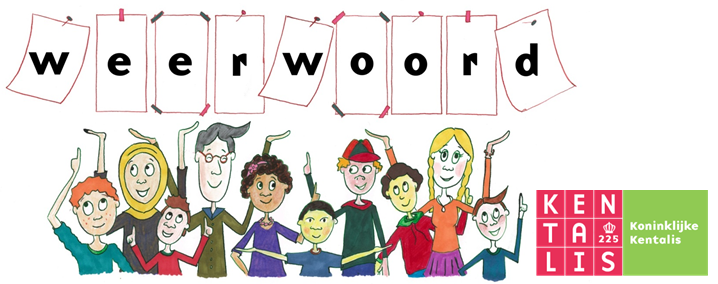 iets over het hoofd zien
ergens rekening mee houden
= iets per ongeluk niet opmerken of vergeten  
   






De jongen viel omdat hij de kuil over het hoofd zag.
= ervan uitgaan dat iets kan gebeuren
 
 
  



Je moet rekening houden met de gladde weg als je rent in de regen.
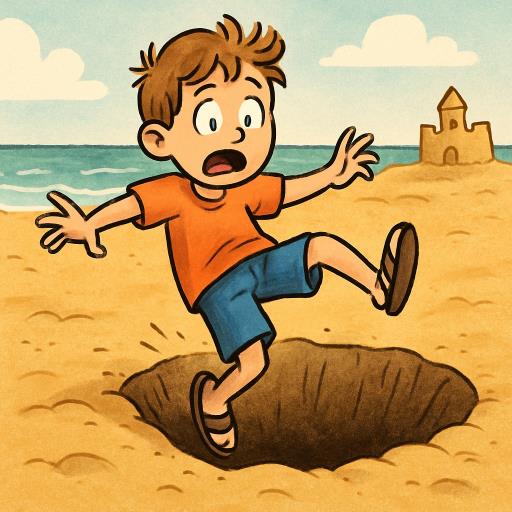 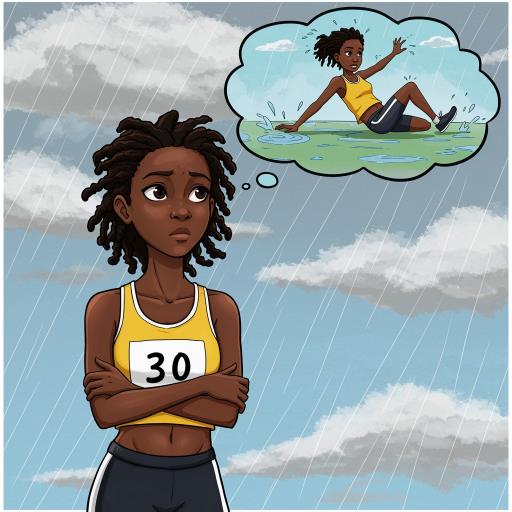 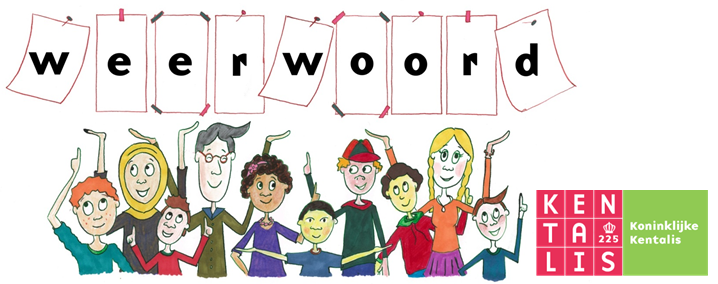 de stroming
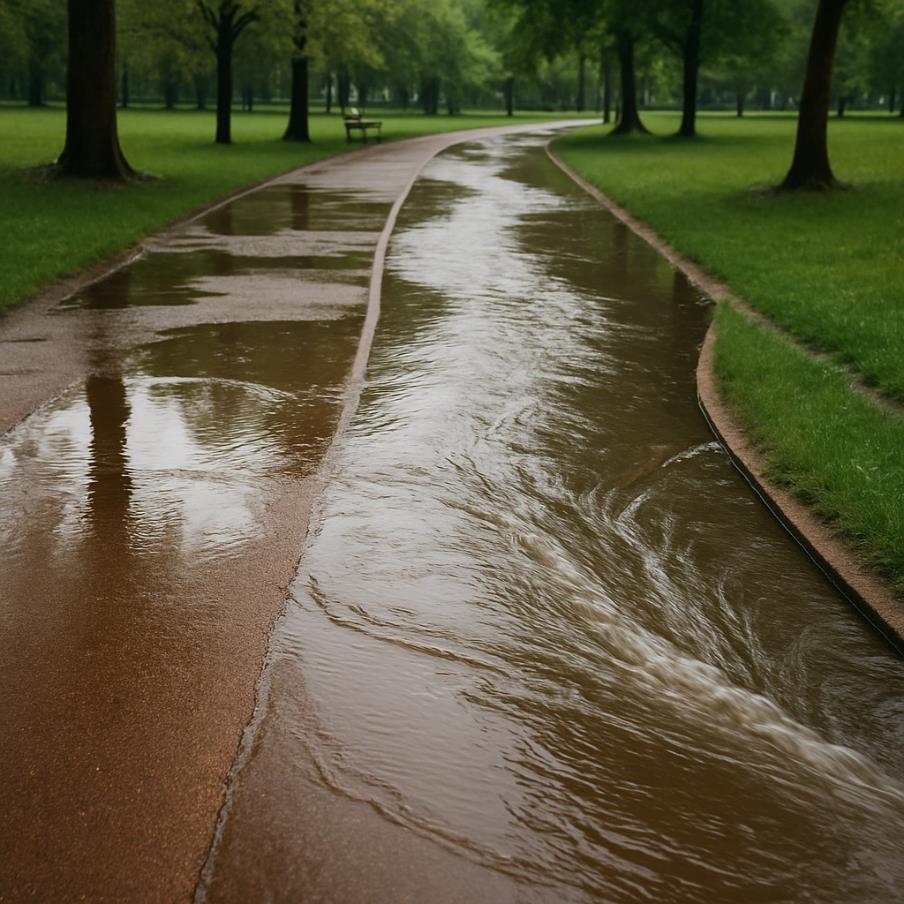 = de beweging van het water in een zee of rivier
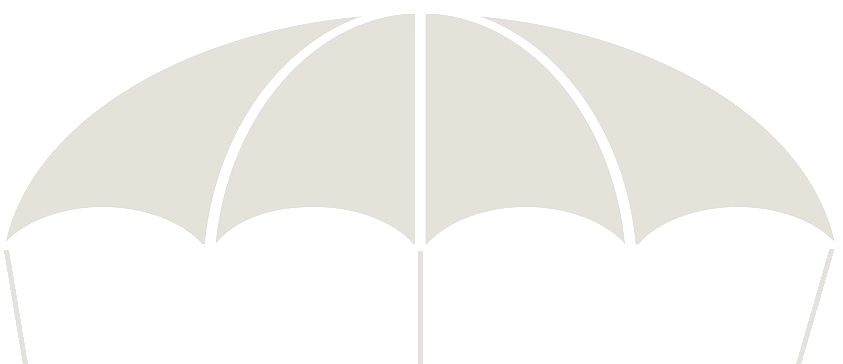 de mui-stroom
de golf
eb en vloed
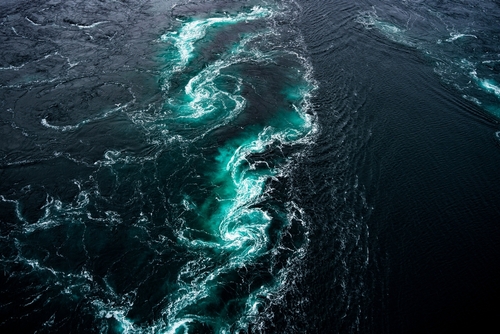 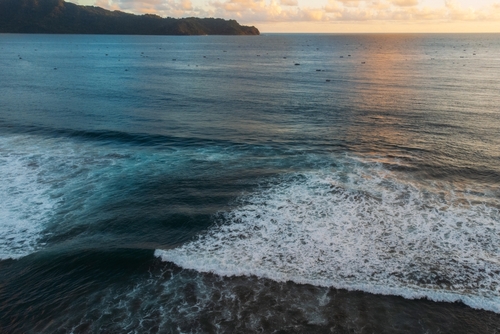 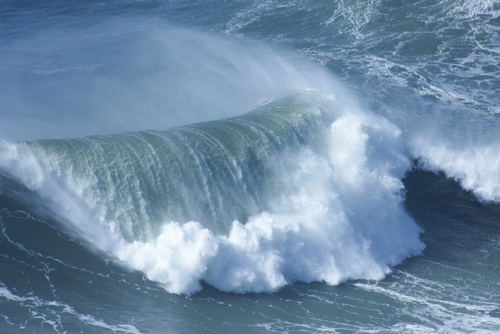 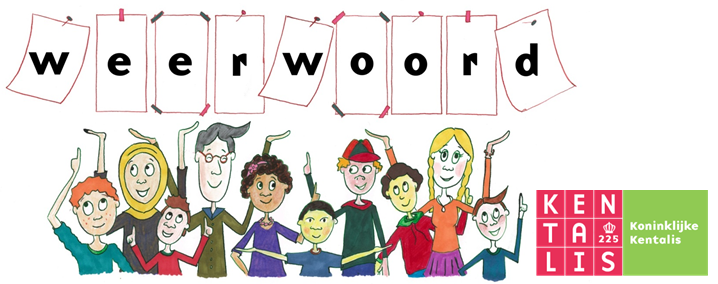 Het had zoveel geregend dat er een stroming ontstond in het park.
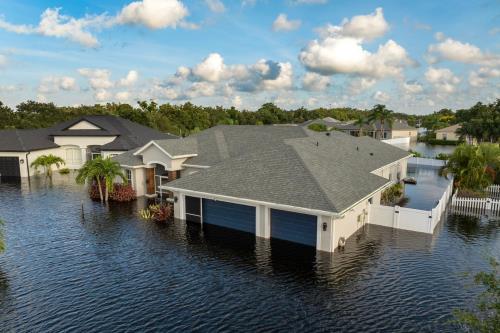 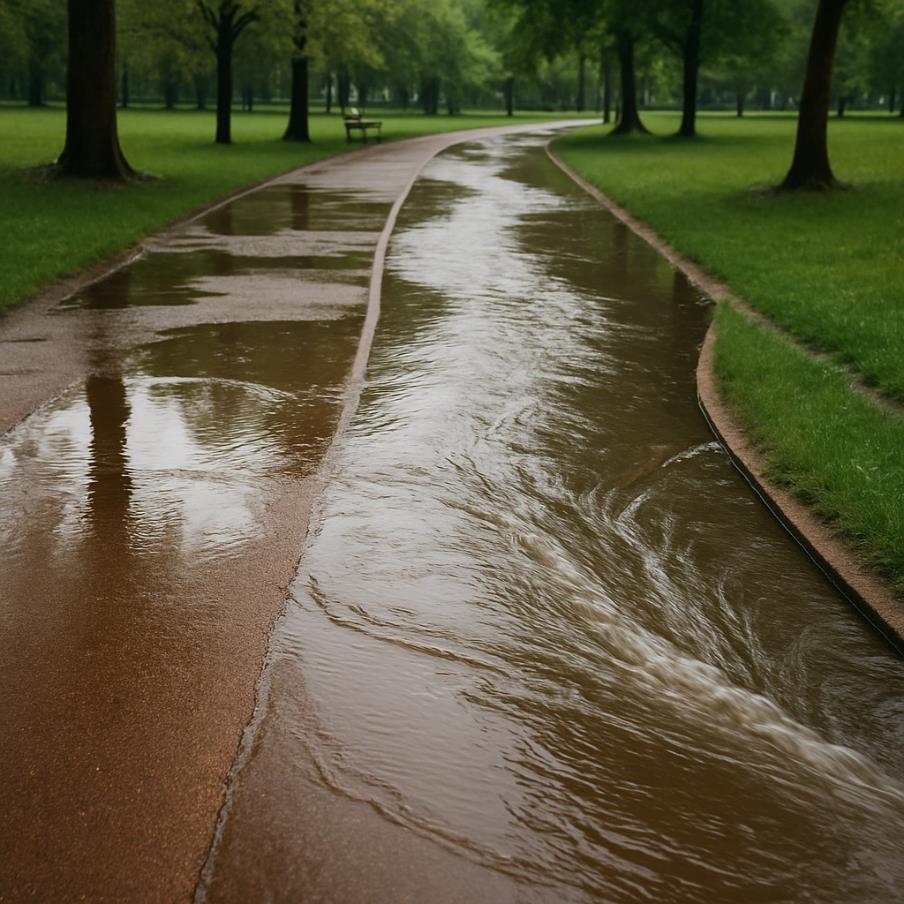 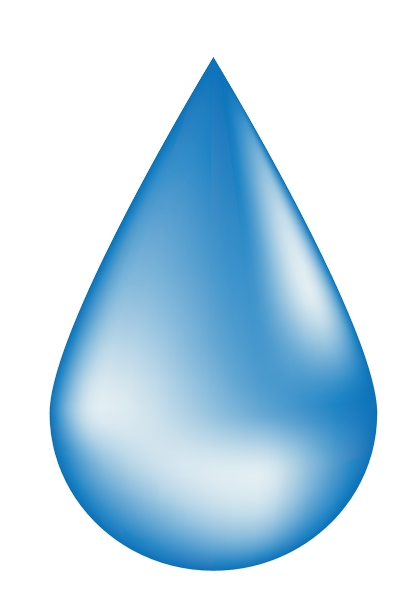 de overstroming
de stroming
de druppel
= de beweging van het water in een zee of rivier
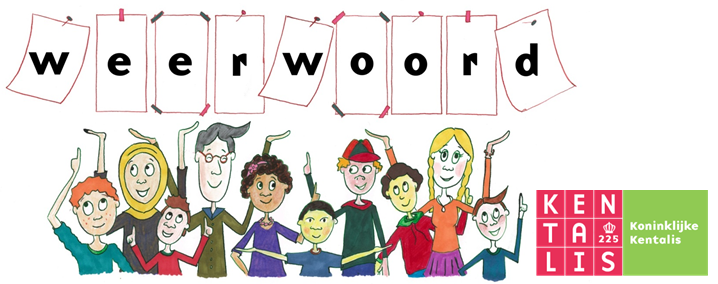 Let op! Het is levensgevaarlijk. Je kunt dood gaan.
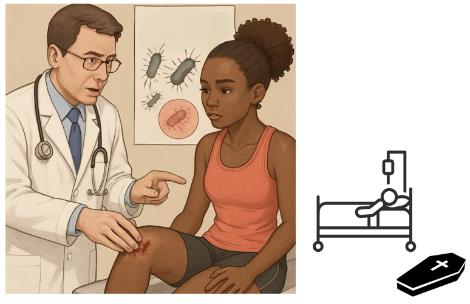 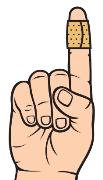 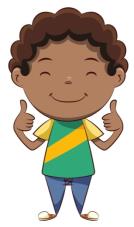 levensgevaarlijk
gevaarlijk
= heel erg gevaarlijk
veilig
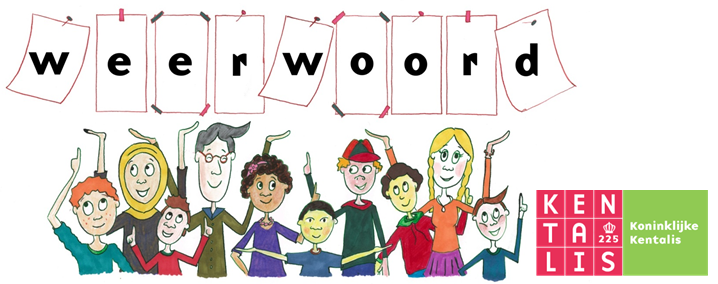 De randen van het beton waren vlijmscherp.
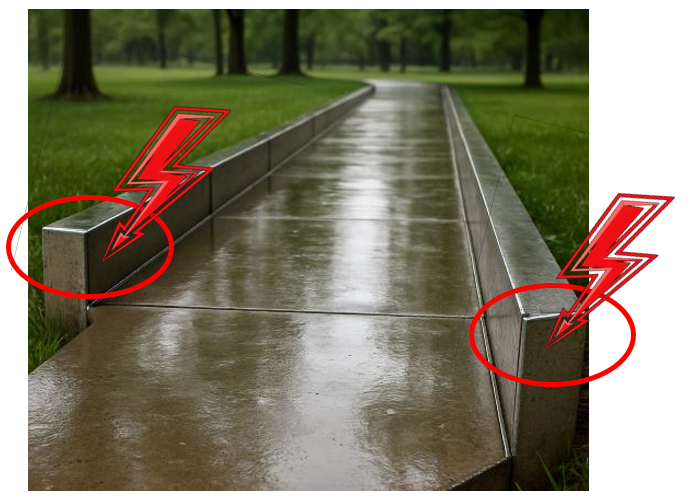 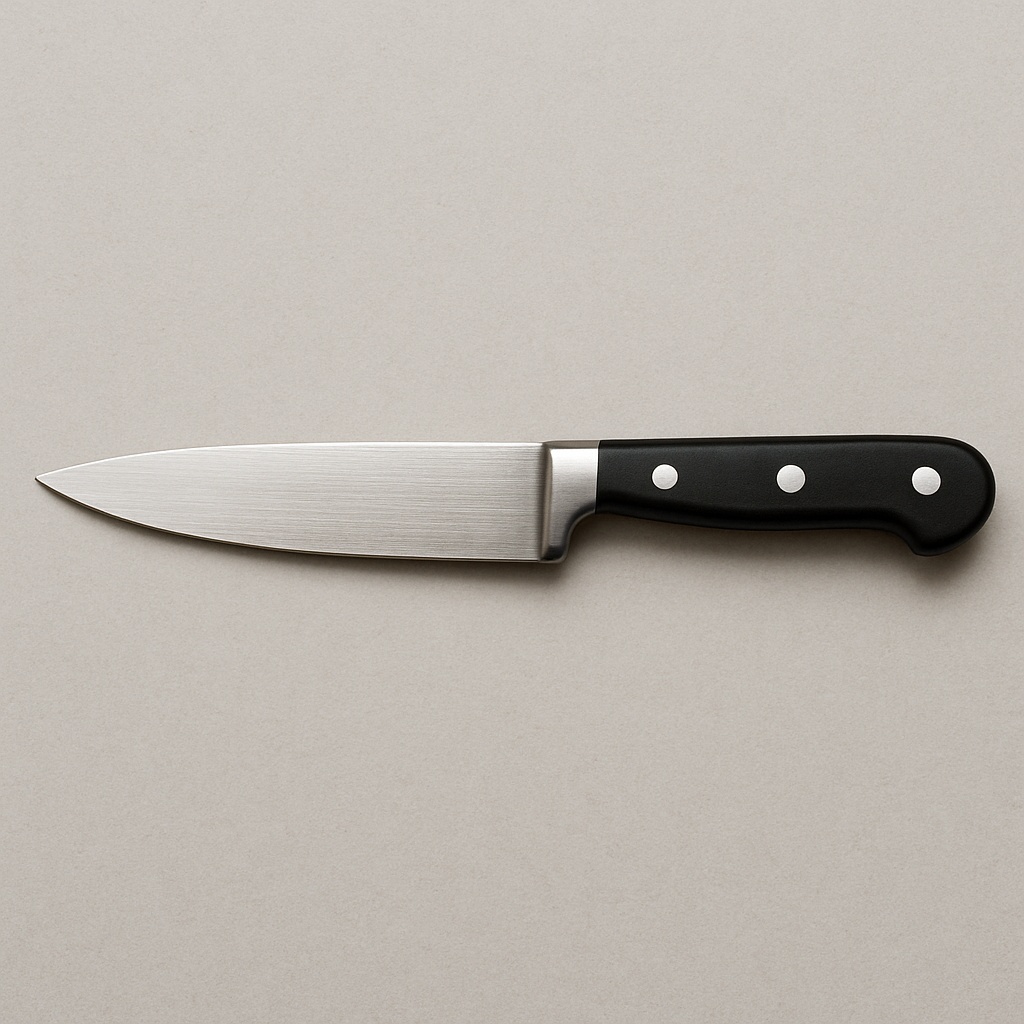 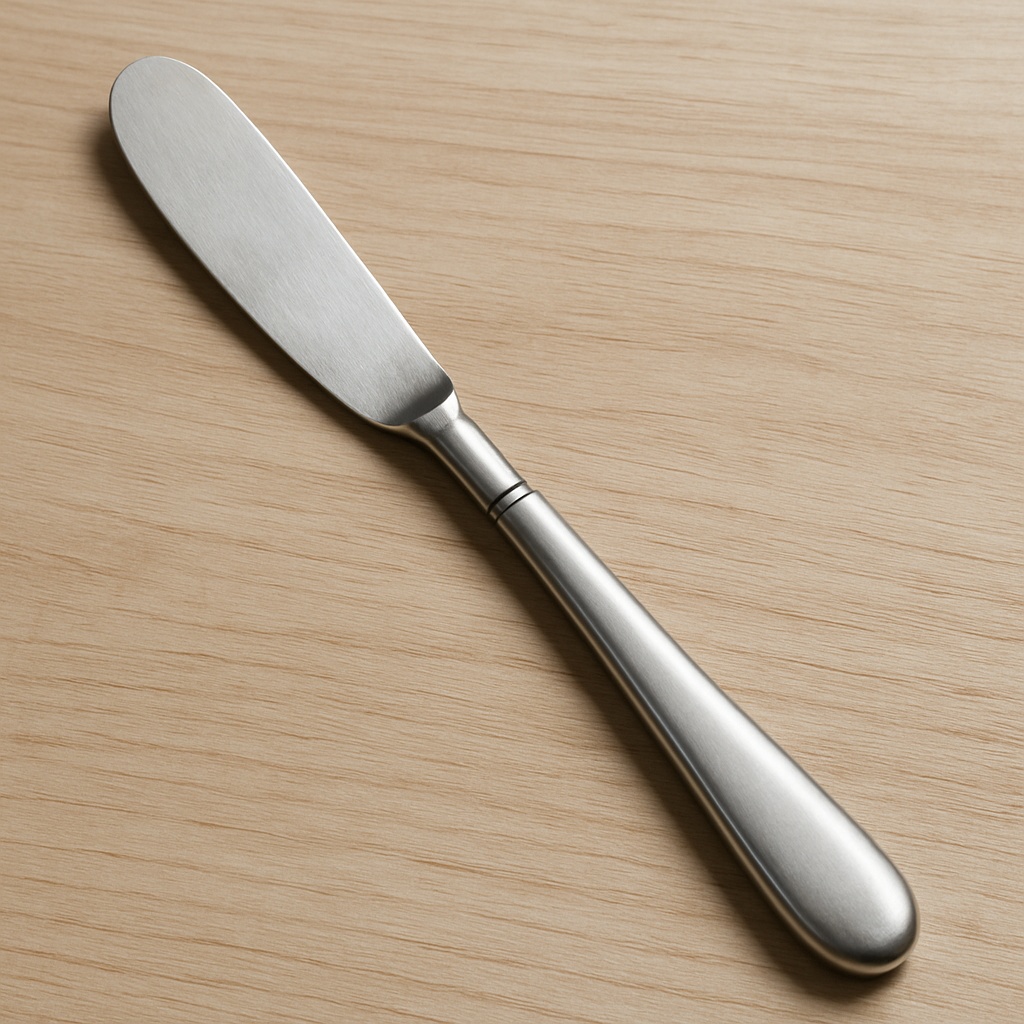 vlijmscherp
scherp
bot
= heel erg scherp
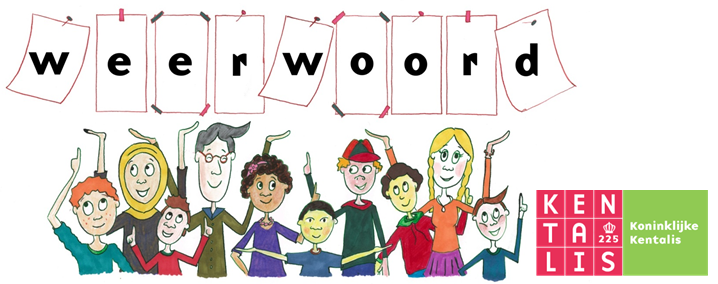 de massage
de spierpijn
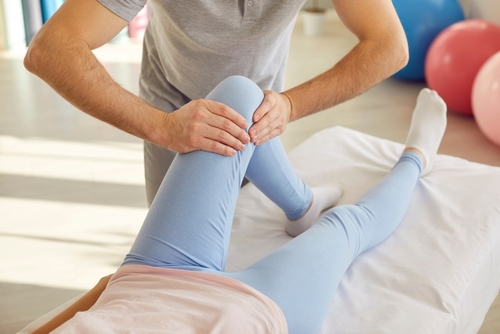 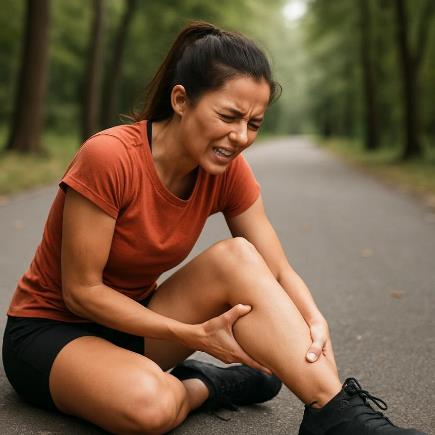 de kramp
= de korte, erge pijn in een spier
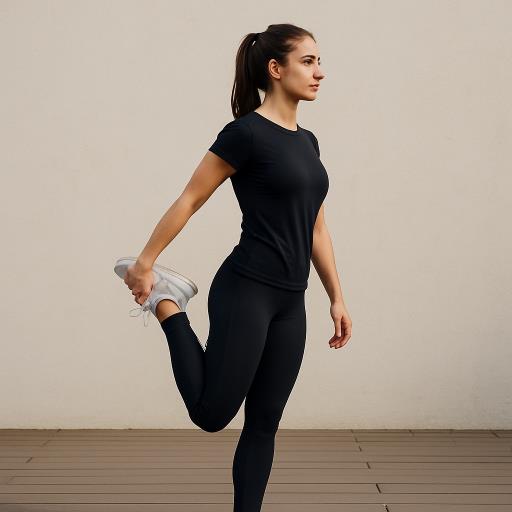 rekken
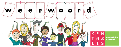 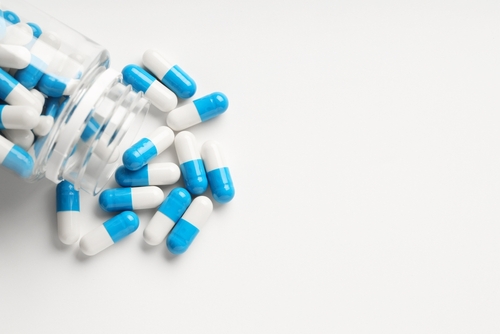 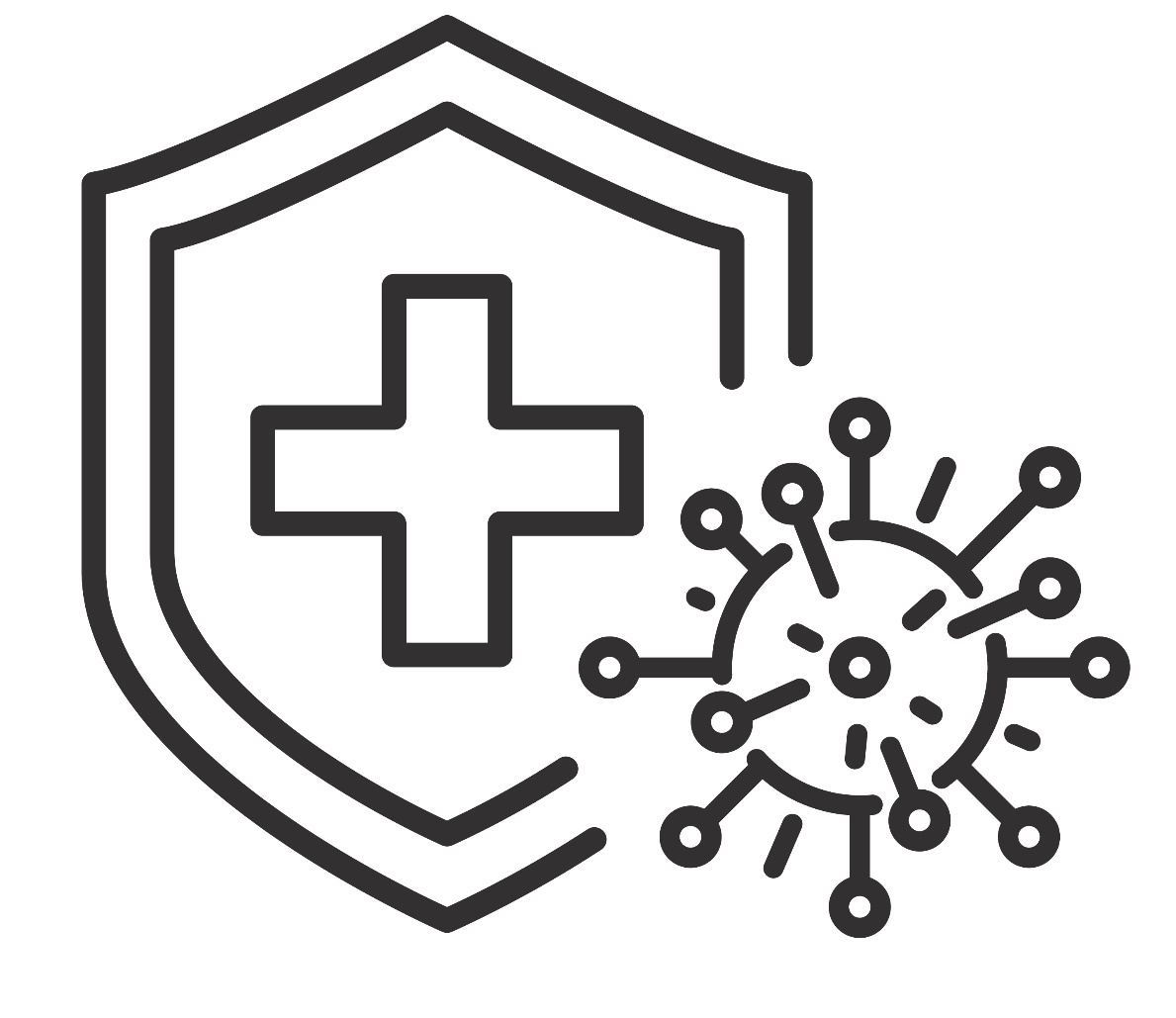 de besmetting
de antibiotica
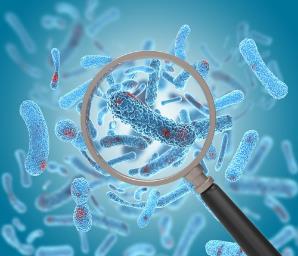 de bacterie
= het kleine onzichtbare beestje waarvan je soms ziek wordt
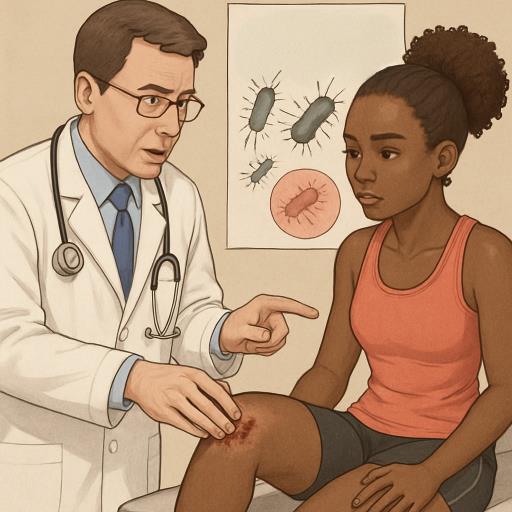 de ziekte
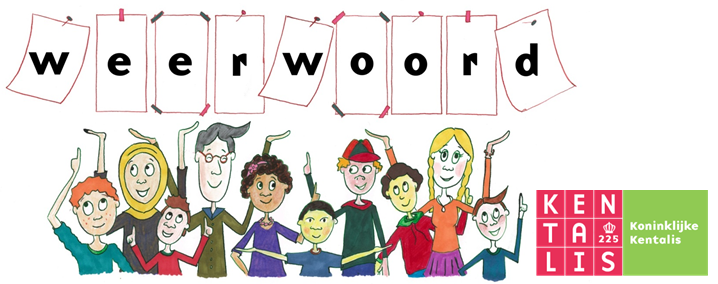